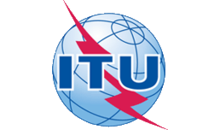 Focus Group on Smart Sustainable Cities
Paolo Gemma
WG2 Coordinator of ITU-T FG SSC
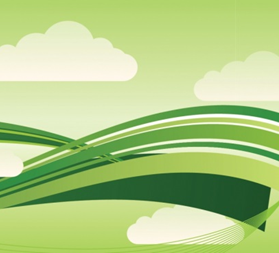 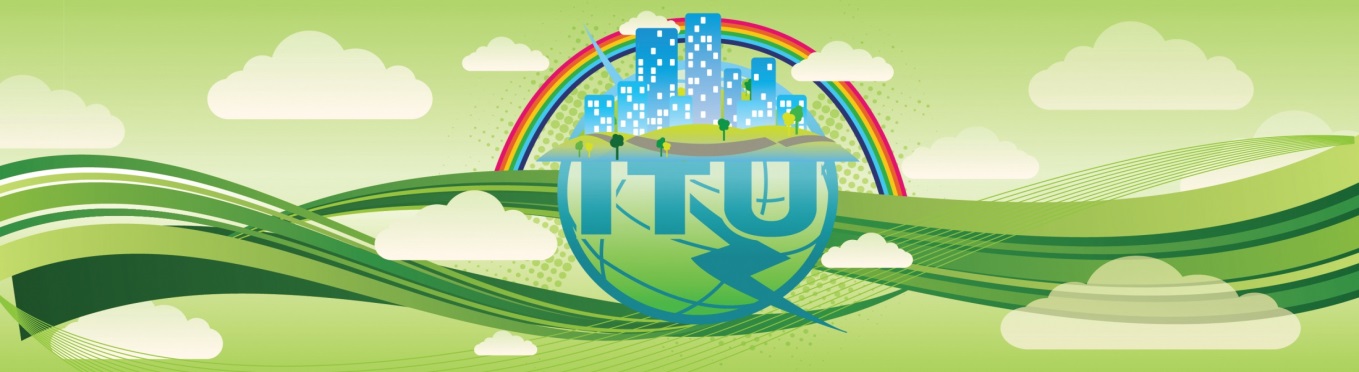 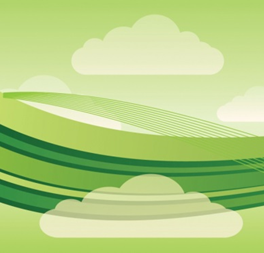 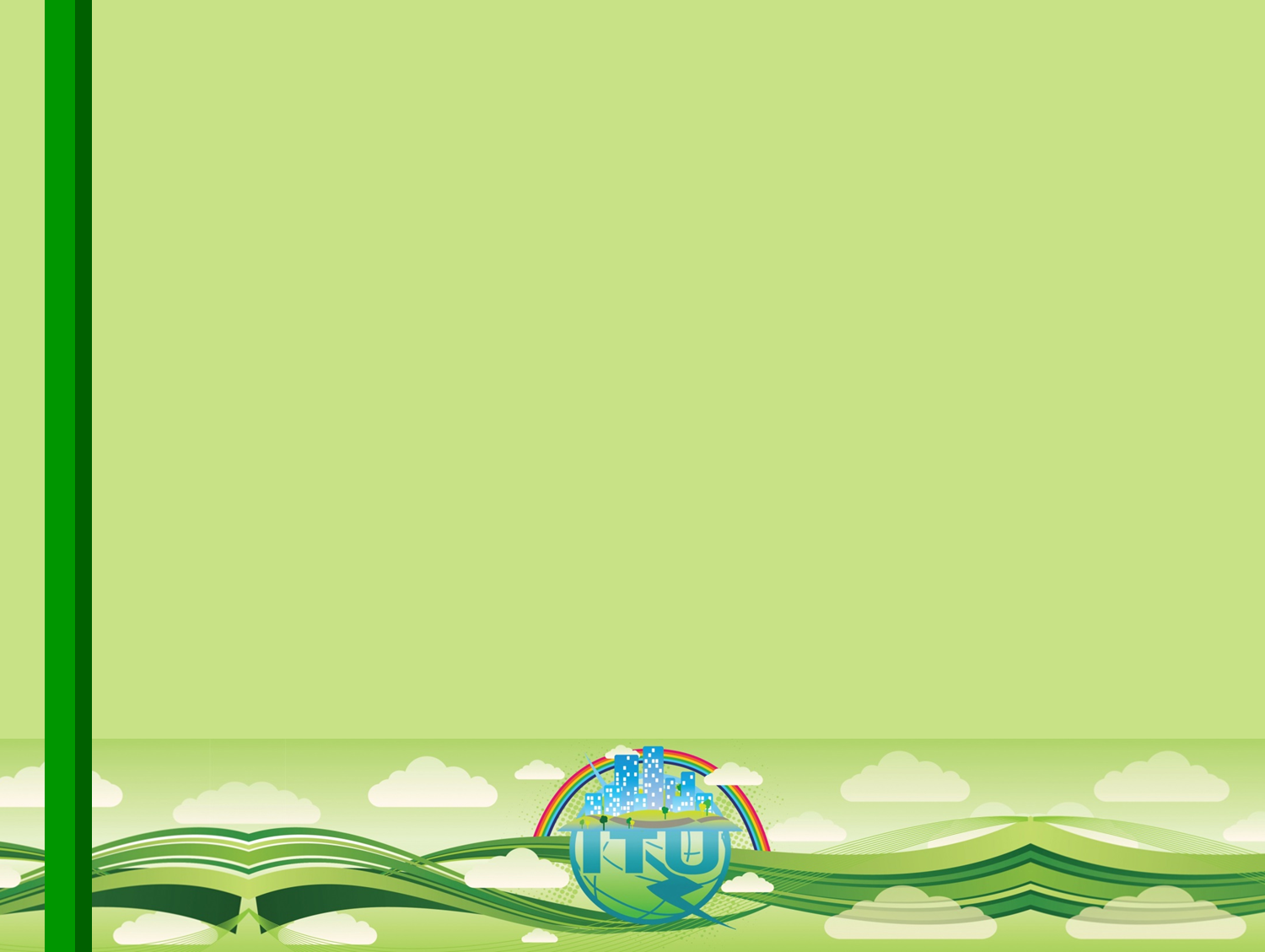 Focus Group on Smart Sustainable Cities (FG SSC)
Established at ITU-T Study Group 5 meeting in Geneva in February 2013.

Lifetime: one year from the first meeting held on 8 May 2013. Extented to May 2015.
As an open platform for smart-city stakeholders to exchange knowledge in the interests of identifying the standardized frameworks needed to support the integration of ICT services in smart cities.

Participation is open to all.
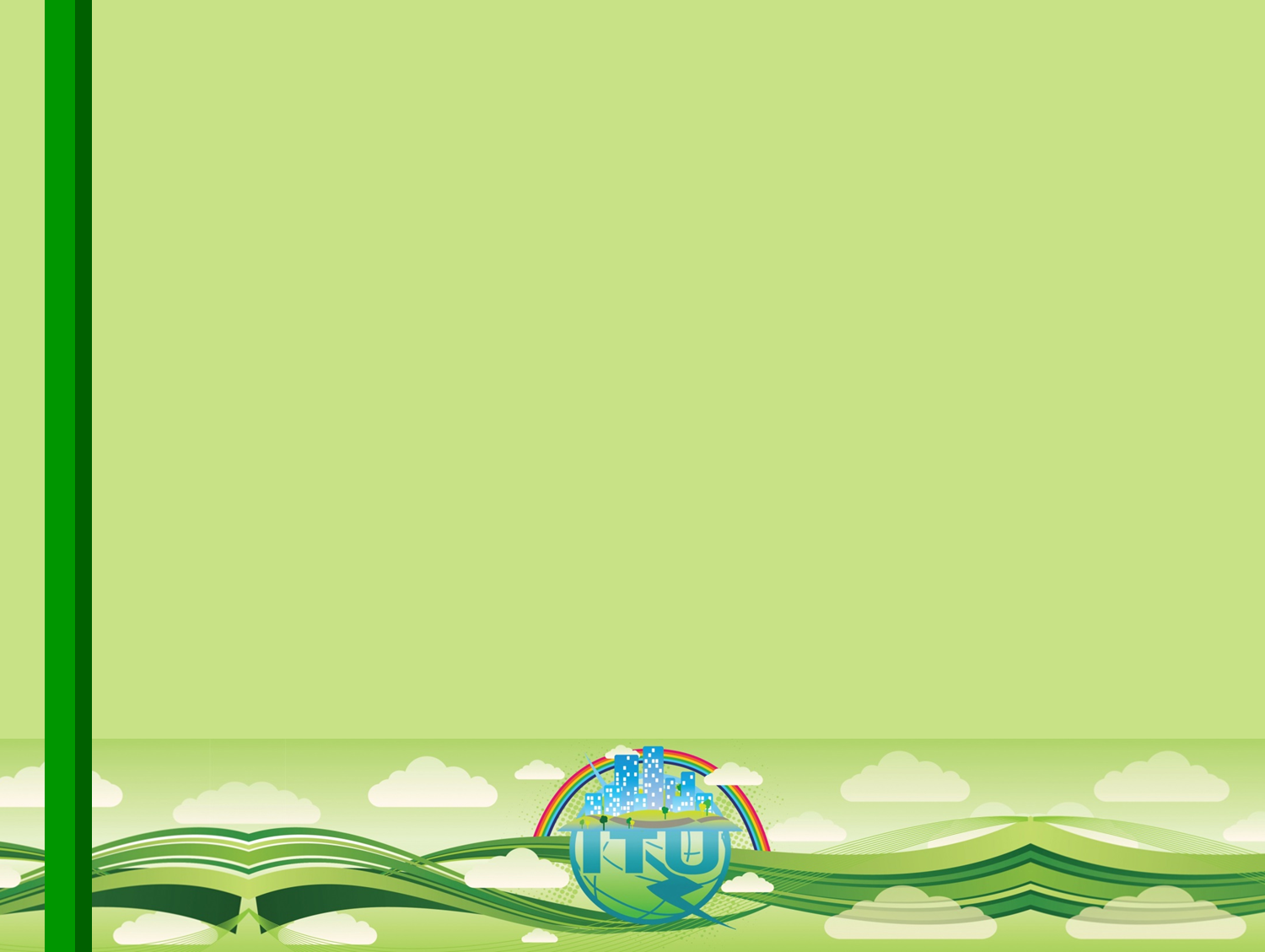 Management team
Chairman:
 Silvia Guzman

Vice-chairmen:
 Flavio Cucchietti, Telecom Italia
 Pablo Bilbao, Federation Argentina de Municipios, Argentina  
 Franz Zichy, USA ​
 Nasser Saleh Al Marzouqi, UAE​
 Ziqin Sang, Fiberhome Technologies Group
 Sekhar Kondepudi, National University of Singapore
Secretariat:
 Cristina Bueti, Adviser, ITU
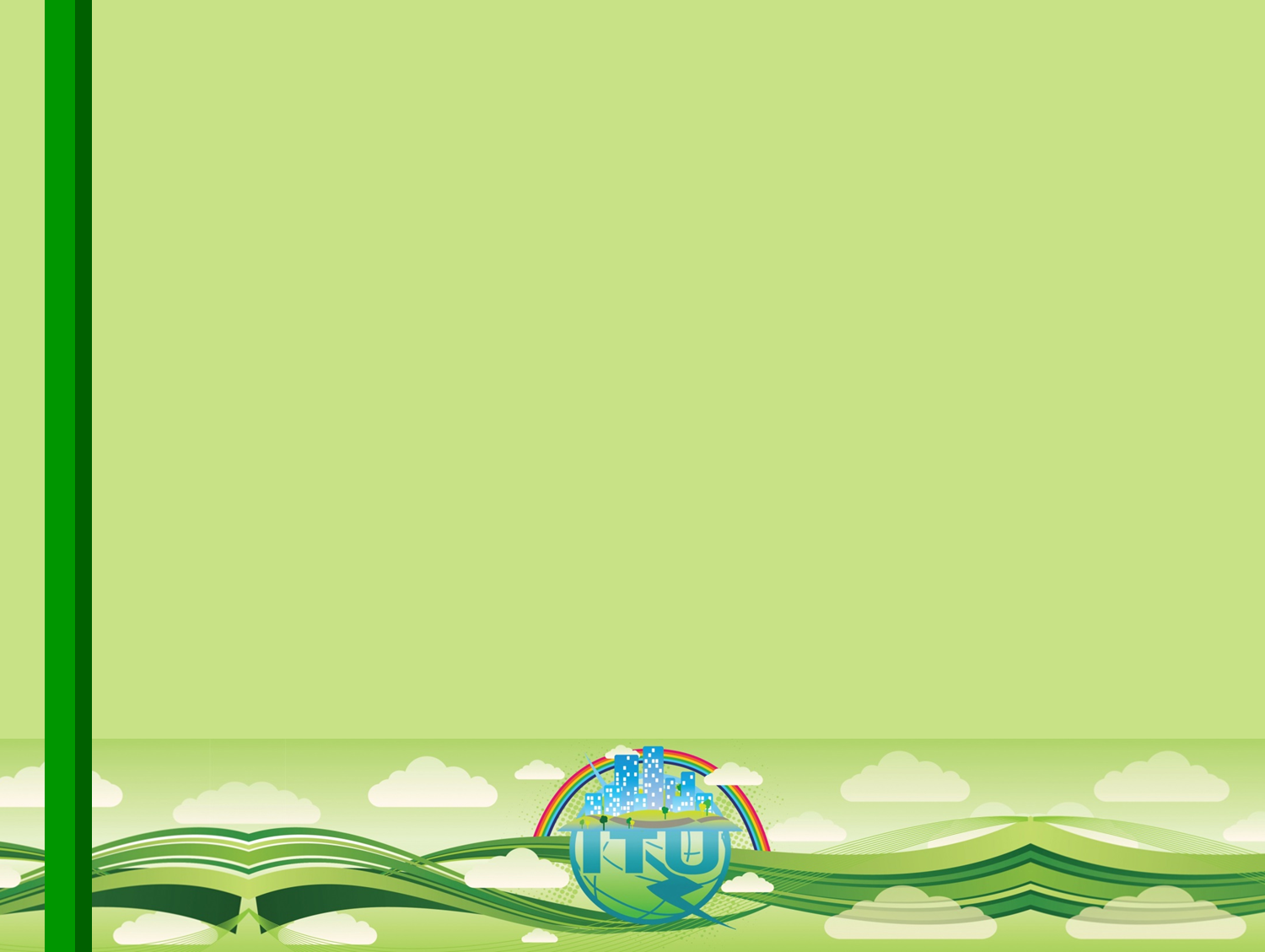 Terms of reference
Establishing relationships with:

Within SG5: Q7, Q13, Q14, Q15, Q16, Q17, Q18, and Q19, etc.;

All ITU-T Study Groups, especially SG11, SG13, SG15, SG16 and SG17;

Other international, regional and national SDOs, such as ISO, IEC, IEEE, CEN/CENELEC, ETSI, etc.;

Relevant entities including: municipalities, federation of municipalities, NGOs, policy makers, industry forums and consortia, companies, academic institutions, research institutions, etc.
Main tasks and deliverables:
Defining the role of ICTs in environmentally sustainable smart cities;

Identifying or developing a set of Key Performance Indicators (KPIs);

Identifying future smart-city standardization projects;

Developing a roadmap for the ICT sector’s contribution to smart sustainable cities.
[Speaker Notes: Main tasks and deliverables:
Defining the role of ICTs in environmentally sustainable smart cities, and identifying the ICT systems necessary to their development;
Identifying or developing a set of Key Performance Indicators (KPIs) to gauge the success of smart-city ICT deployments;
Establishing relationships and liaison mechanisms with other bodies engaged in smart-city studies and development;
Identifying future smart-city standardization projects to be undertaken by its parent group, ITU-T Study Group 5;
Developing a roadmap for the ICT sector’s contribution to Smart Sustainable Cities, providing cohesion to the development and application of technologies and standards.

Collaboration with:

Within SG5: Q7, Q13, Q14, Q15, Q16, Q17, Q18, and Q19, etc.;
All ITU-T Study Groups, especially SG11, SG13, SG15, SG16 and SG17;
Other international, regional and national SDOs, such as ISO, IEC, IEEE, CEN/CENELEC, ETSI, etc.;
Relevant entities including: municipalities, federation of municipalities, non-governmental organizations (NGOs), policy makers, industry forums and consortia, companies, academic institutions, research institutions, etc.]
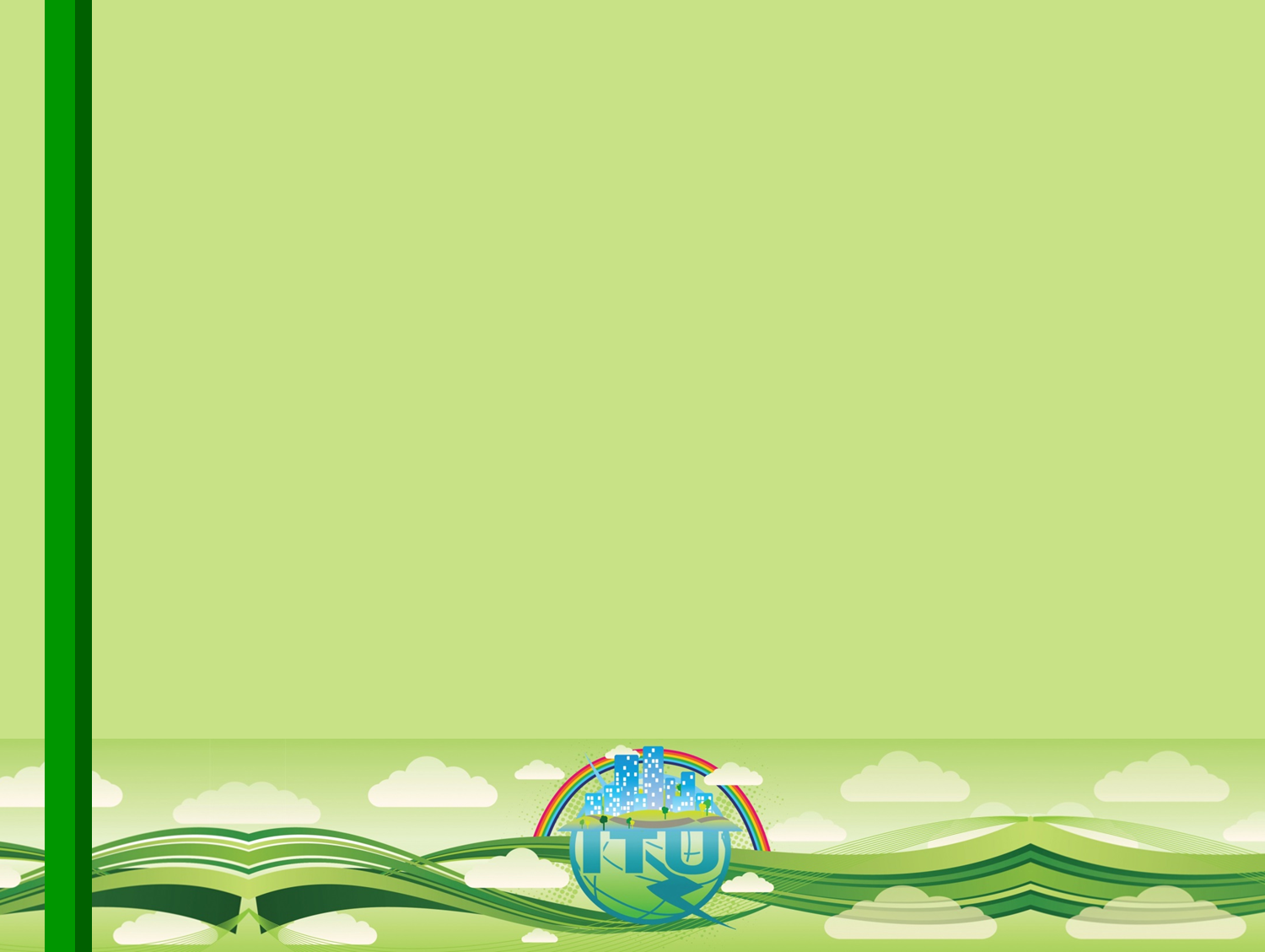 Past meetings
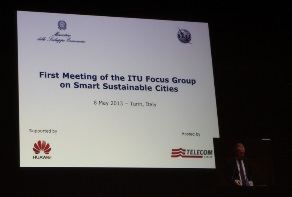 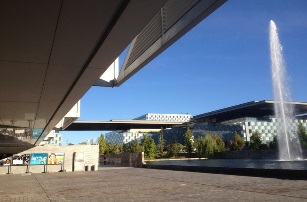 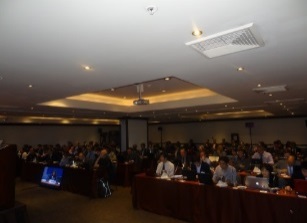 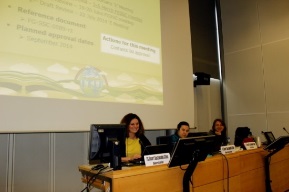 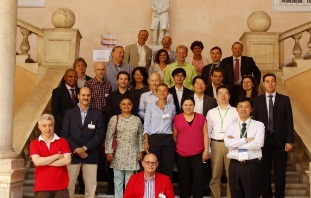 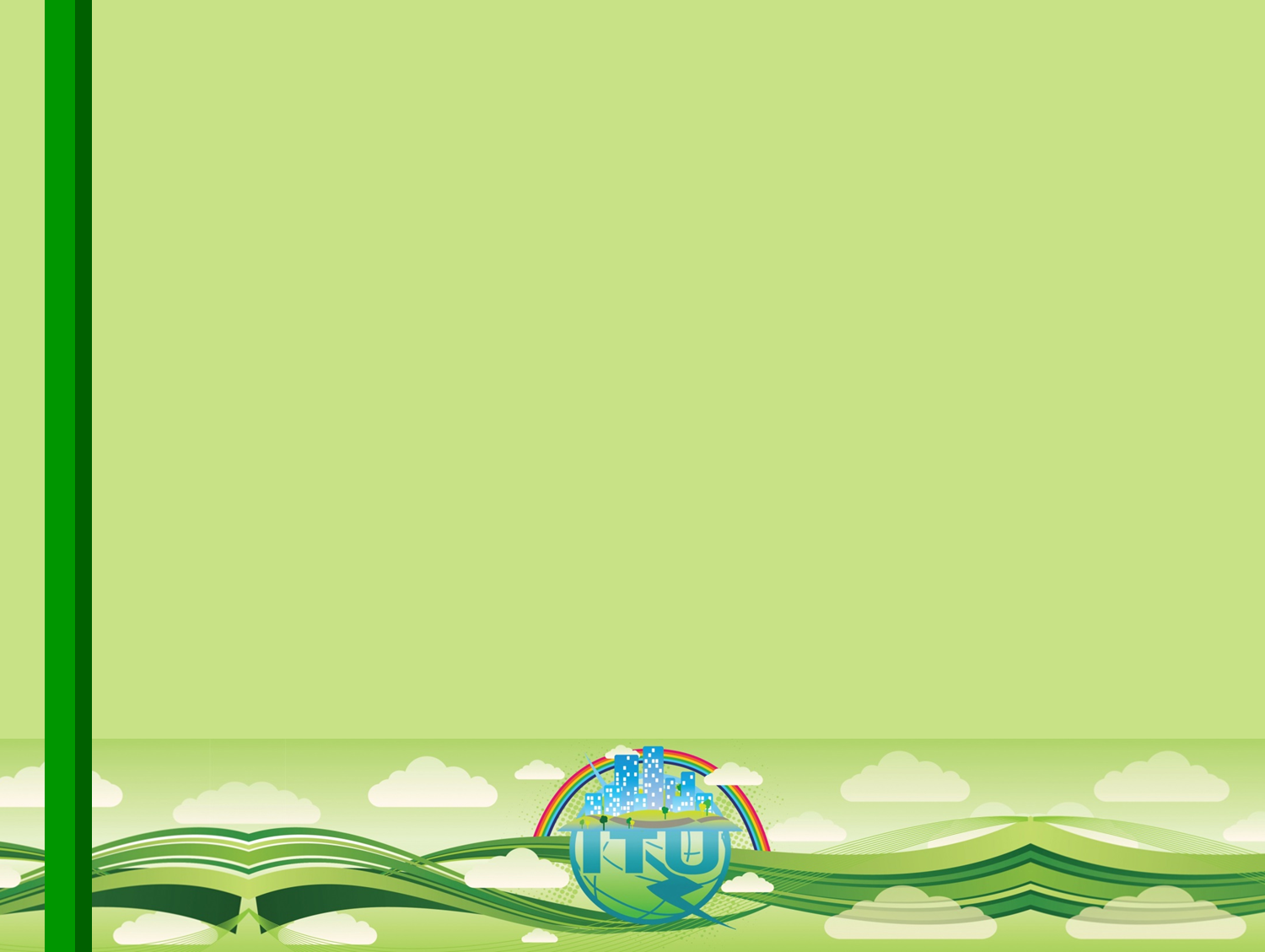 Main achievements
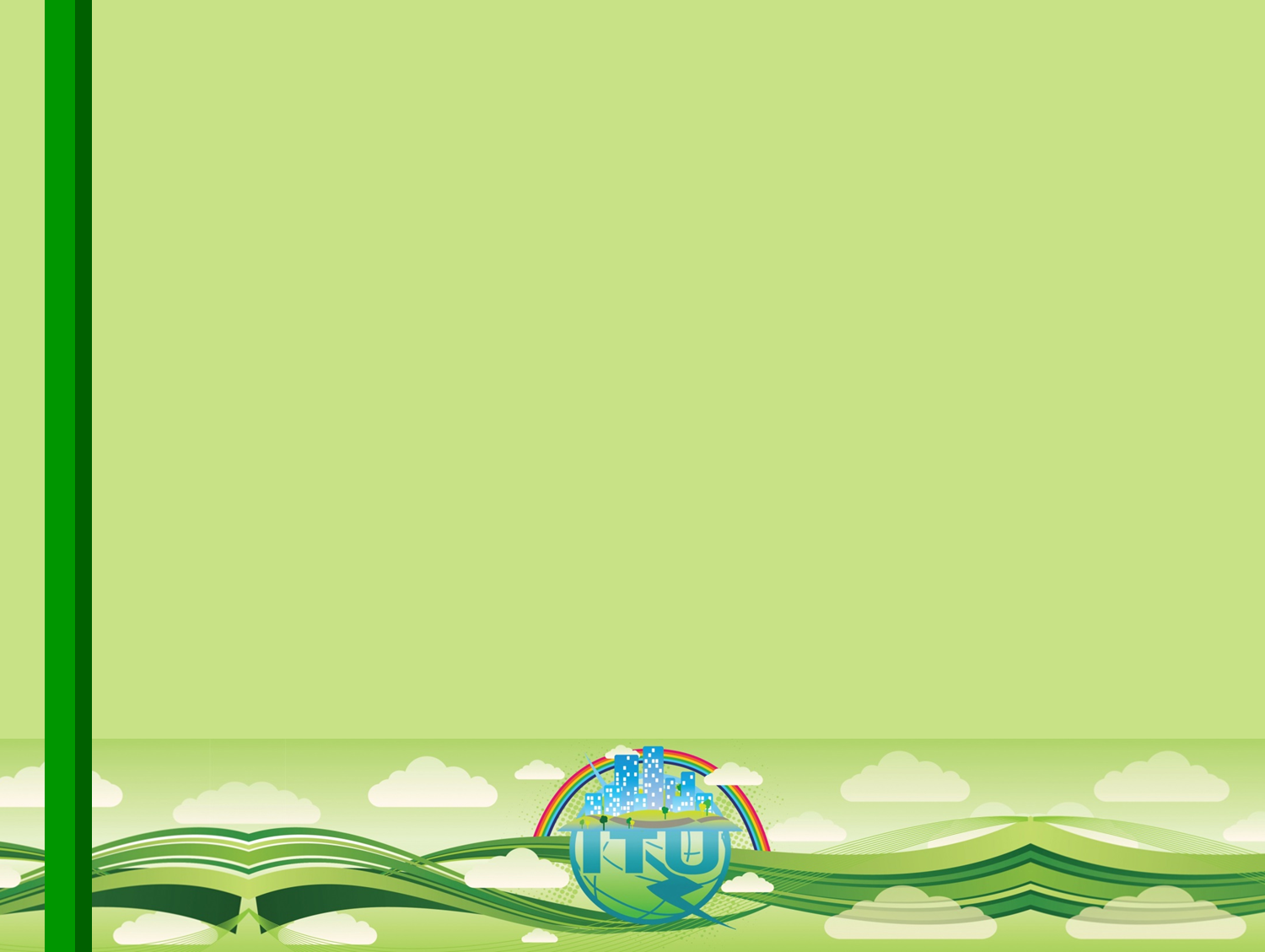 Working groups
1. ICT role & roadmap for Smart Sustainable Cities
2. Smart Sustainable Cities Infrastructure
4. Policy & positioning (communications, liaisons and members)
3. Standardization gaps, KPIs and metrics
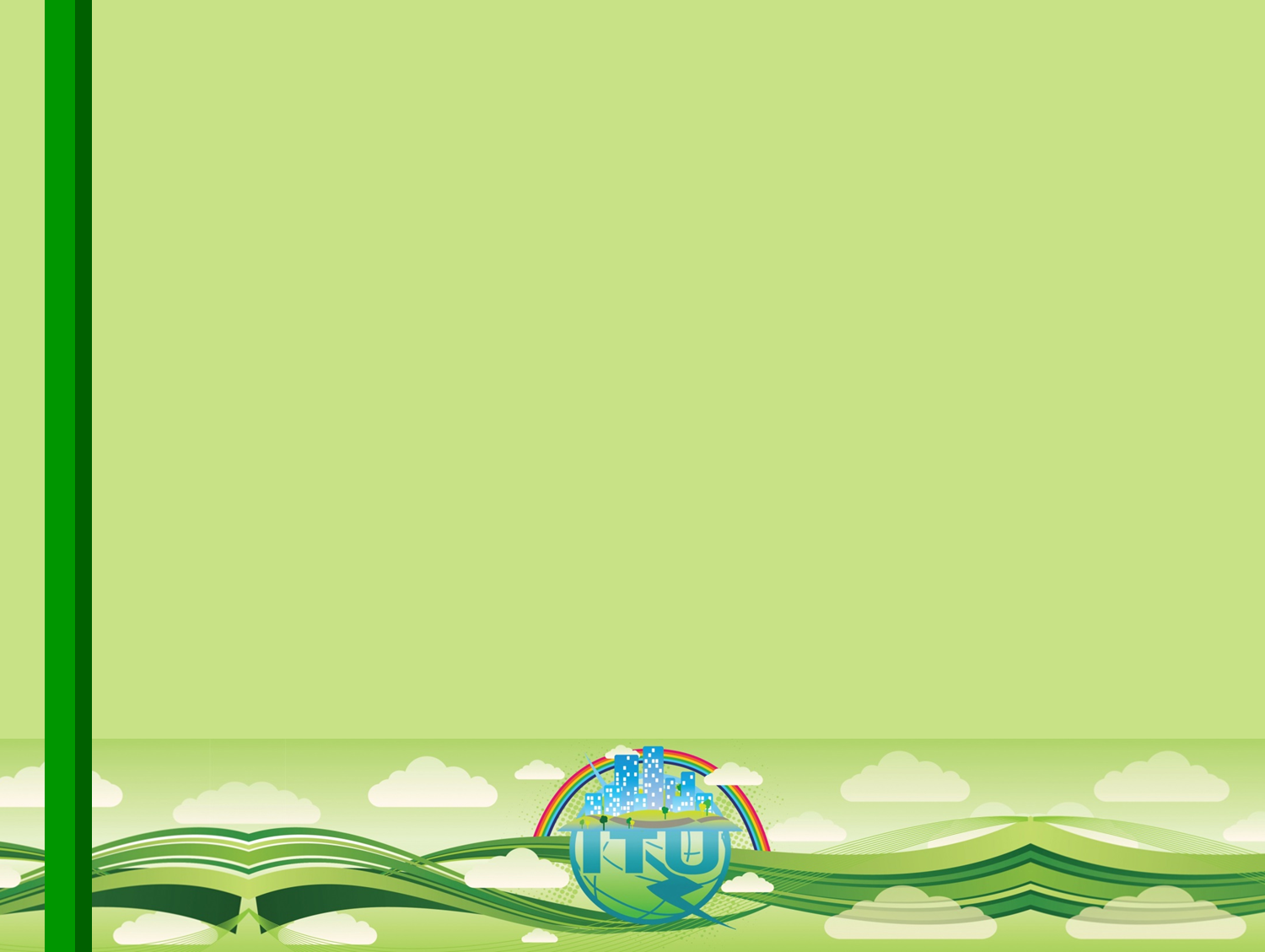 Working group 1
1. ICT role & roadmap for Smart Sustainable Cities
WG1 coordinator: Sekhar Kondepudi (National University of Singapore)
Plan and deliverables:
Technical report on overview of SSC and the role of ICT;
Technical report on definitions and attributes of a SSC;
Roadmap for SSC implementation.
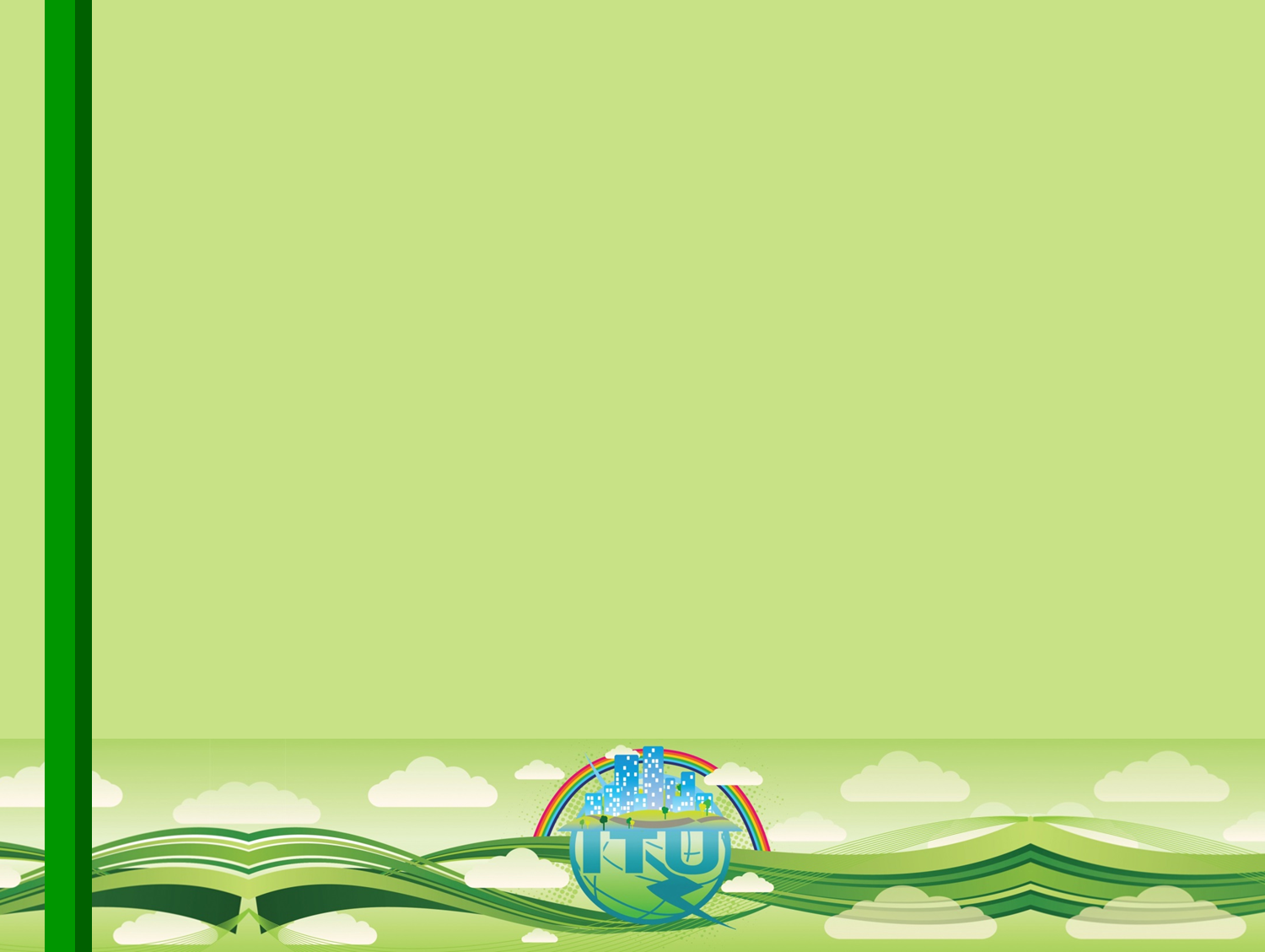 FG-SSC agreed definition of a Smart Sustainable City
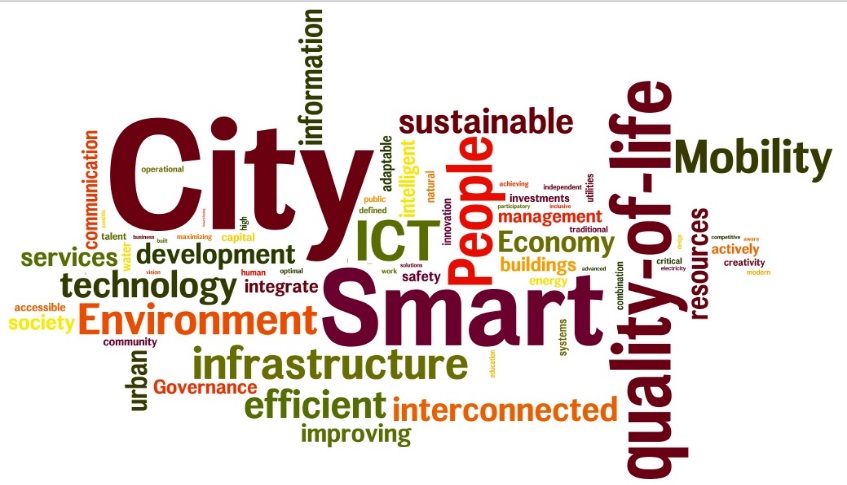 120 basic definition analyzed
Agreed definition of SSC:

“A smart sustainable city is an innovative city that uses information and communication technologies (ICTs) and other means to improve quality of life, efficiency of urban operation and services, and competitiveness, while ensuring that it meets the needs of present and future generations with respect to economic, social and environmental aspects.”
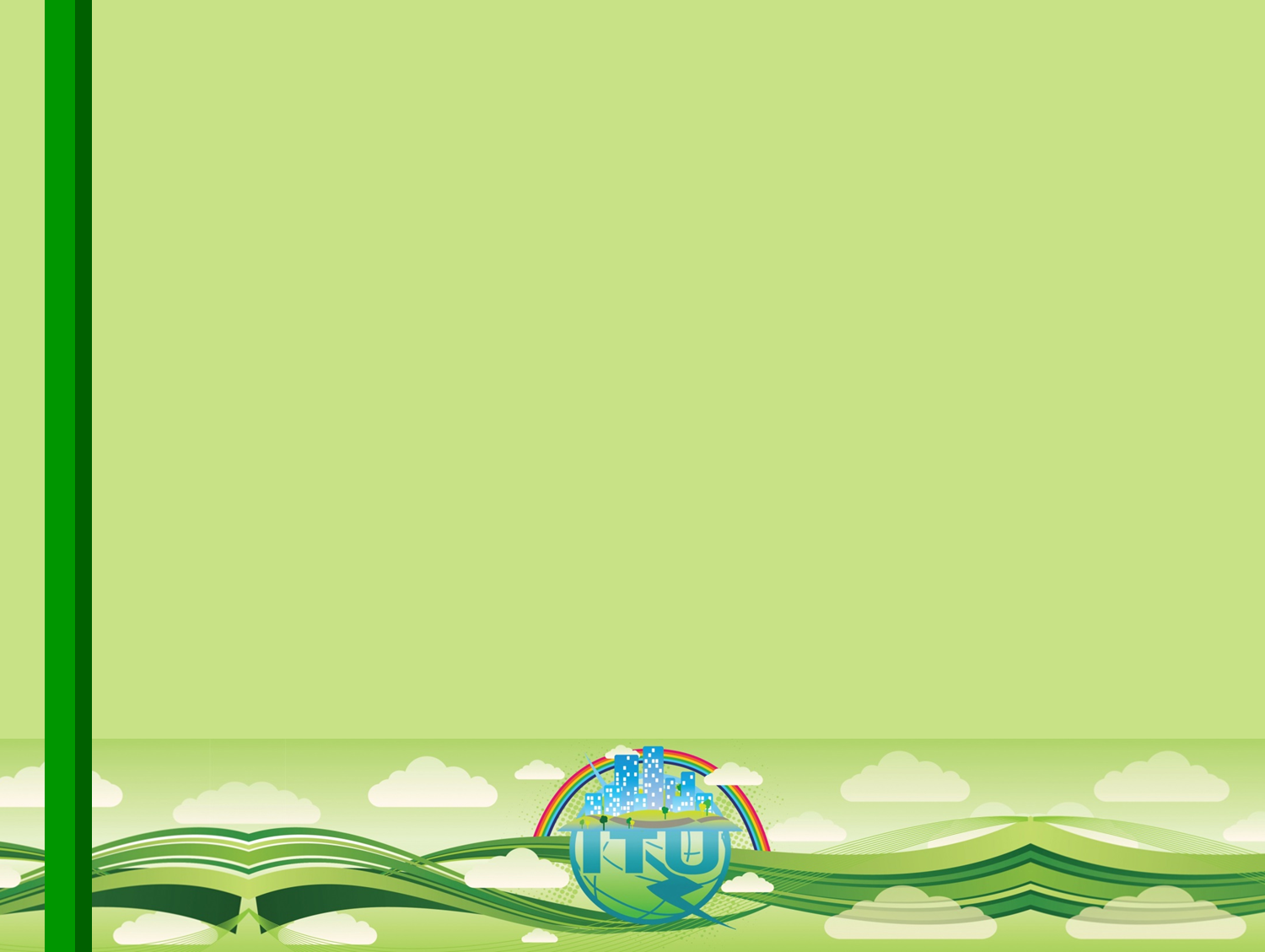 Working group 2
2. Smart Sustainable Cities infrastructure
WG2 coordinator: Paolo Gemma (Huawei)
Plan and deliverables:
Providing an overview of the use of ICT in cities;
Looking at future trends;
Identifying standardization’s need;
8 technical reports under development.
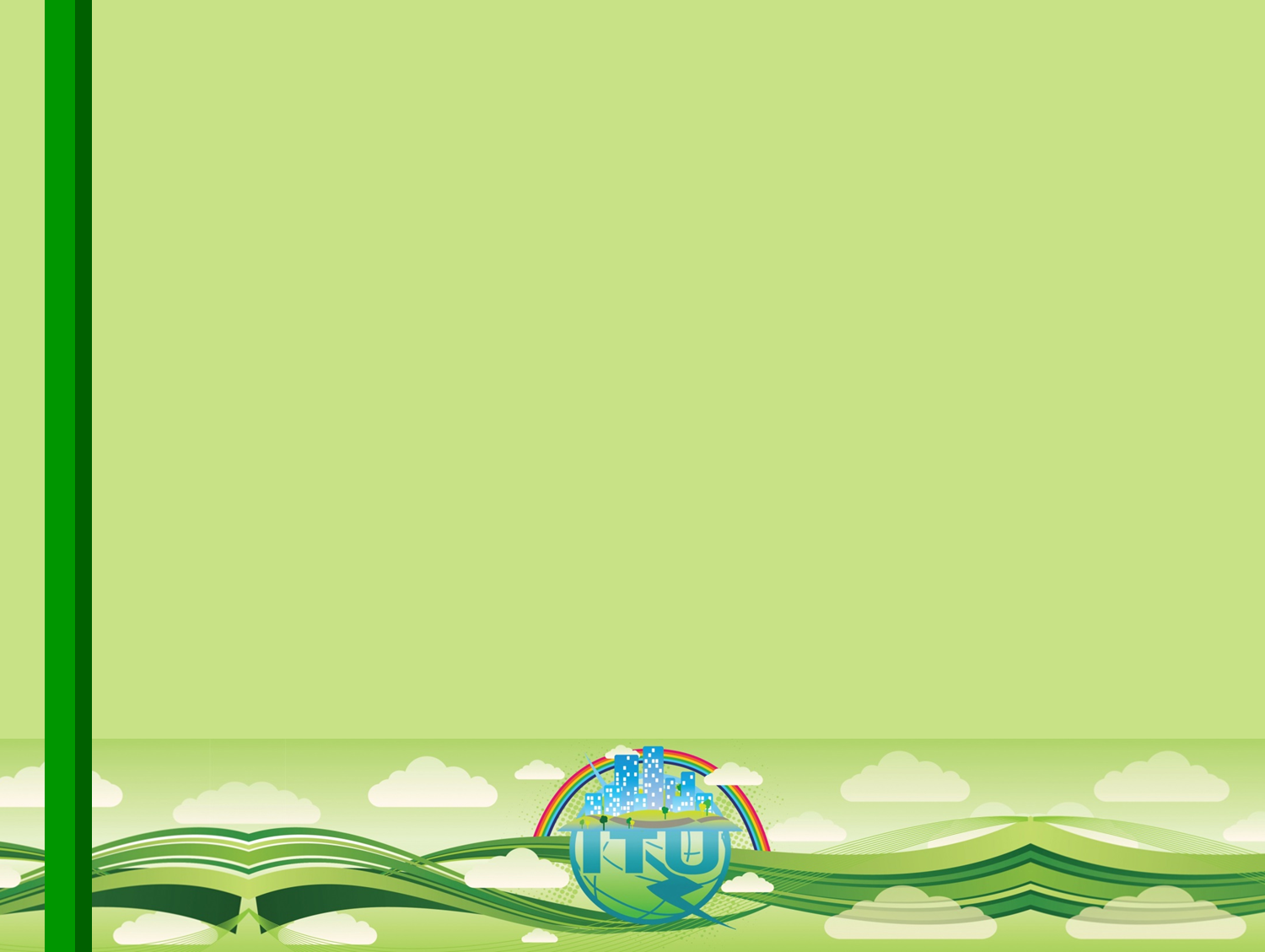 Areas of technical reports
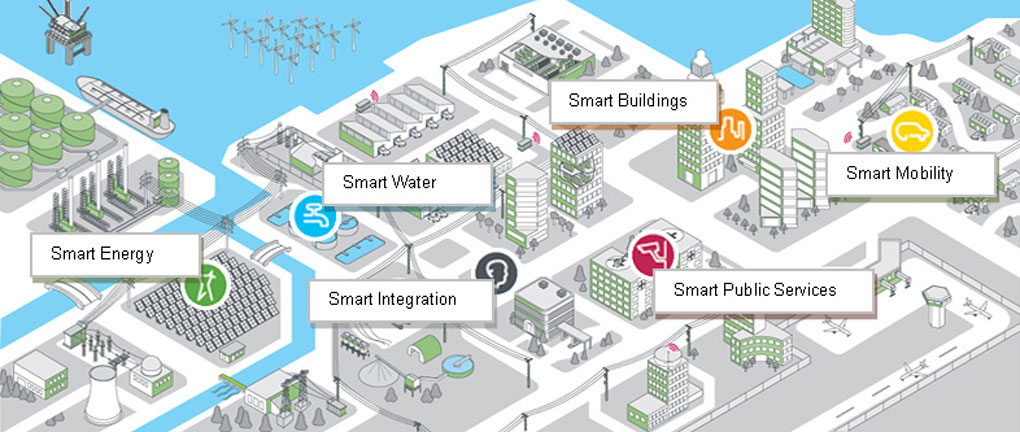 Open Data
Integrated Management
Smart Buildings
Smart Water Management
Smart Infrastructure
Climate Change Adaptation
Cyber-Security and Resilience
EMF considerations
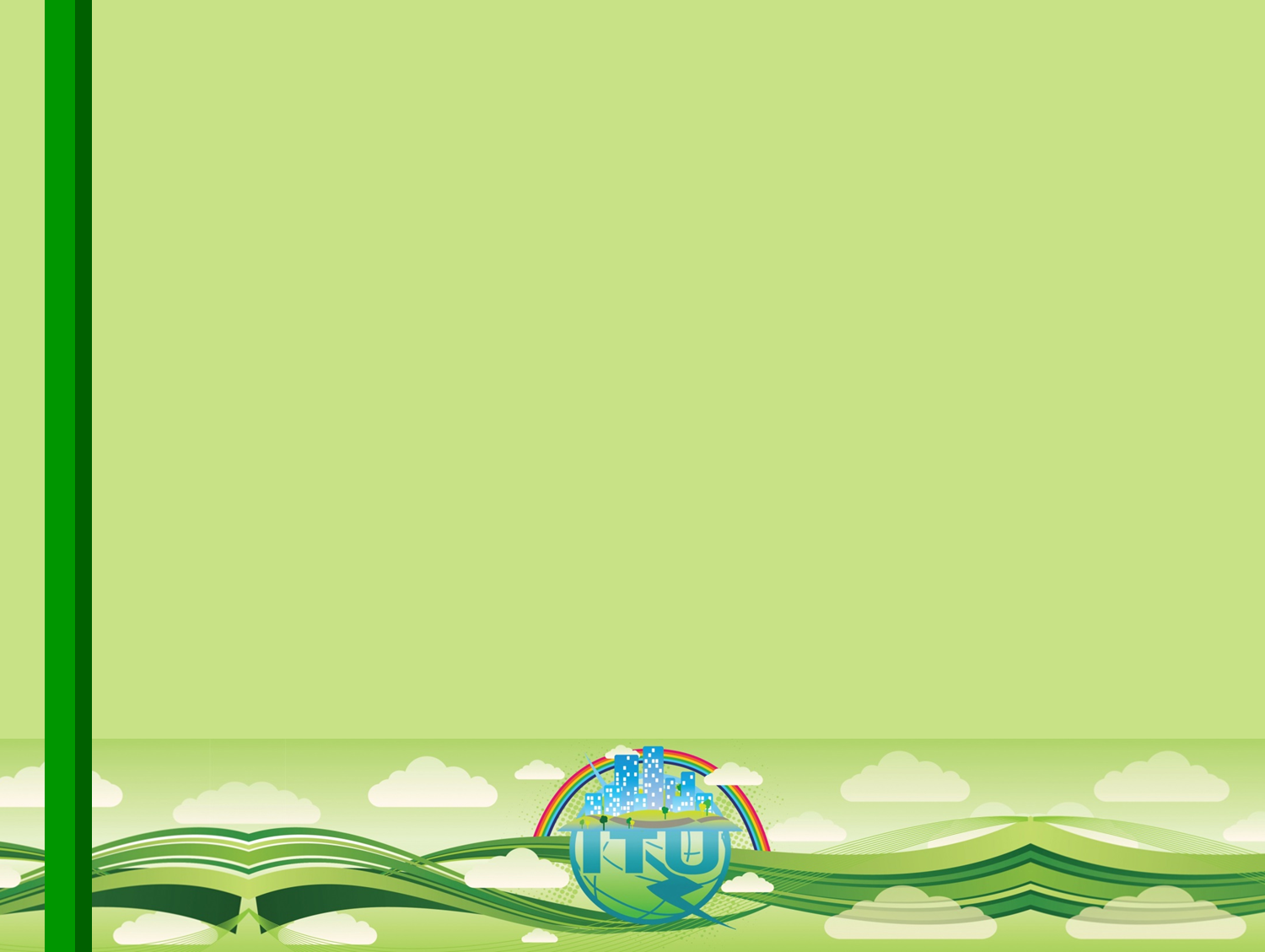 Working group 3
WG3 coordinator: Sang Ziqin (Fiberhome Technologies Group)
3. Standardization gaps, KPIs and metrics
Plan and deliverables:
Technical report on standardization activities and gaps for SSC and suggestions to SG5
Technical report on KPIs definitions for smart sustainable cities
Technical report on KPIs metrics evaluation
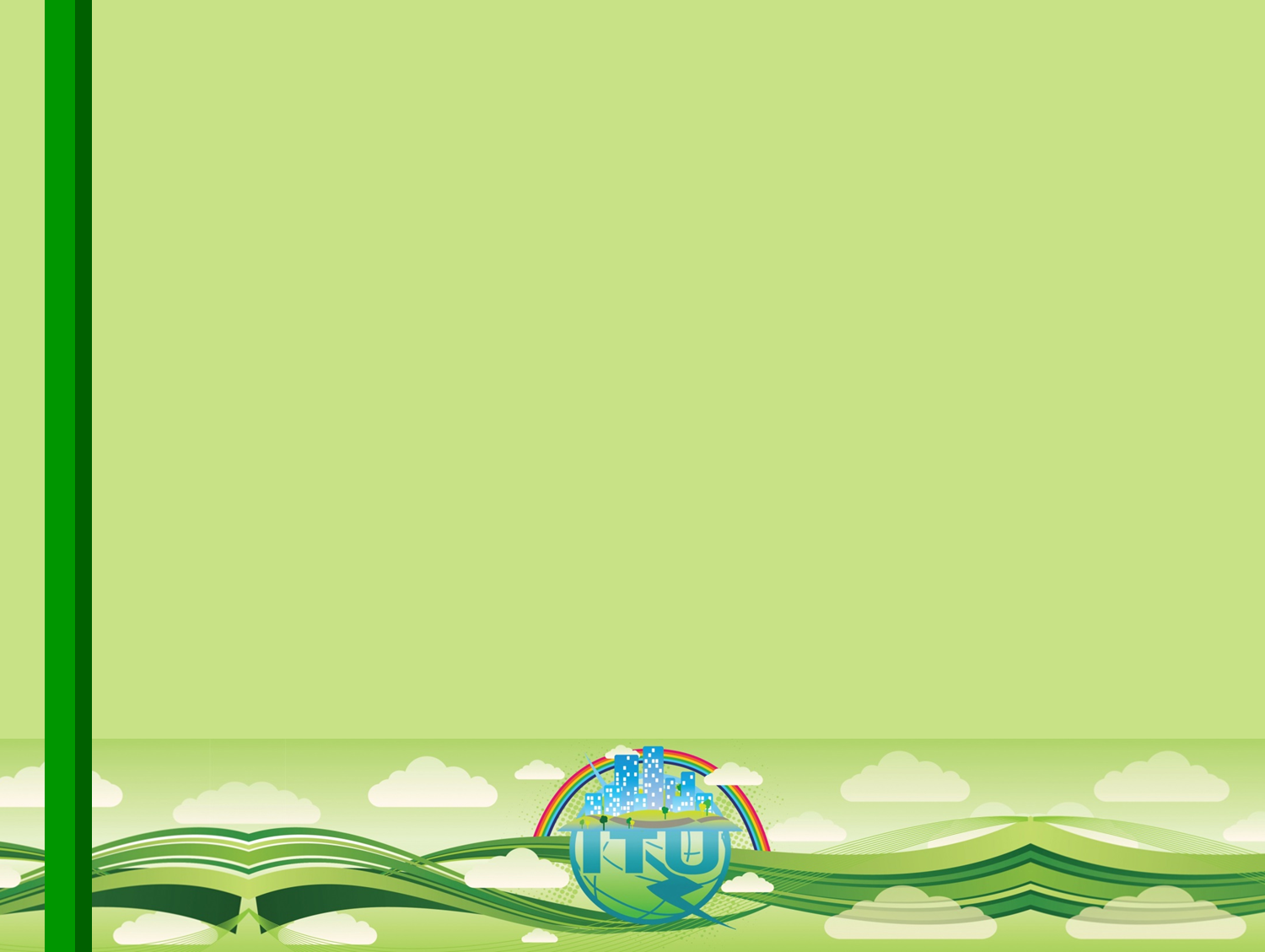 TR2/WG3 on Key Performance Indicators (KPIs) Definitions for smart sustainable cities
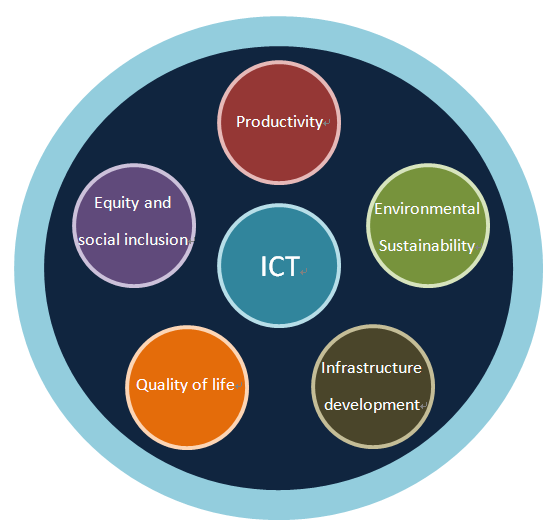 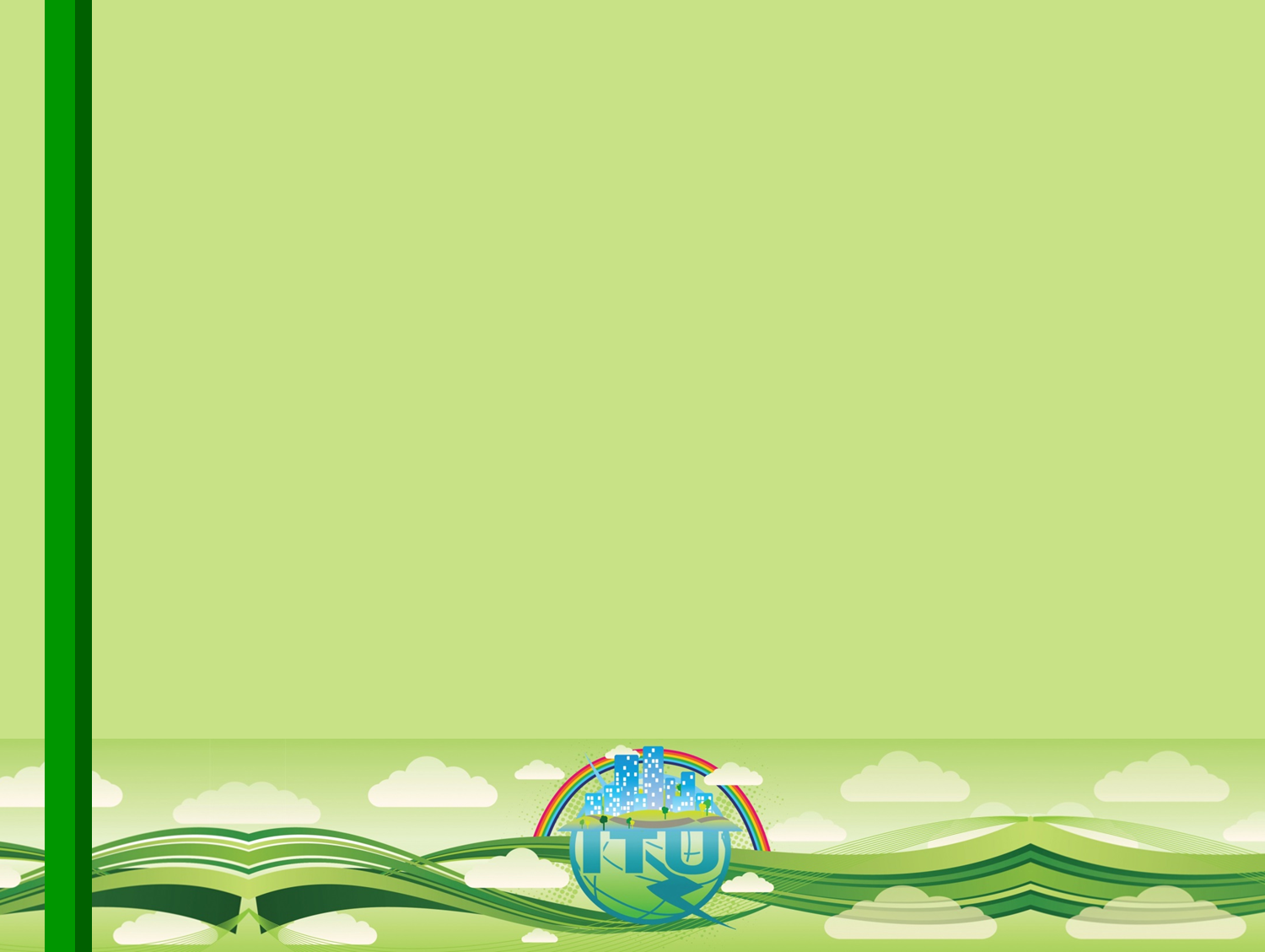 Working group 4
4. Policy & positioning (communications, liaisons and members)
WG4 coordinator: Daniela Torres
(Telefónica)
Plan and deliverables:
Technical report on Smart Sustainable Cities stakeholders
Technical report on assessment of energy & GHG emissions from ICT in cities (NEW)
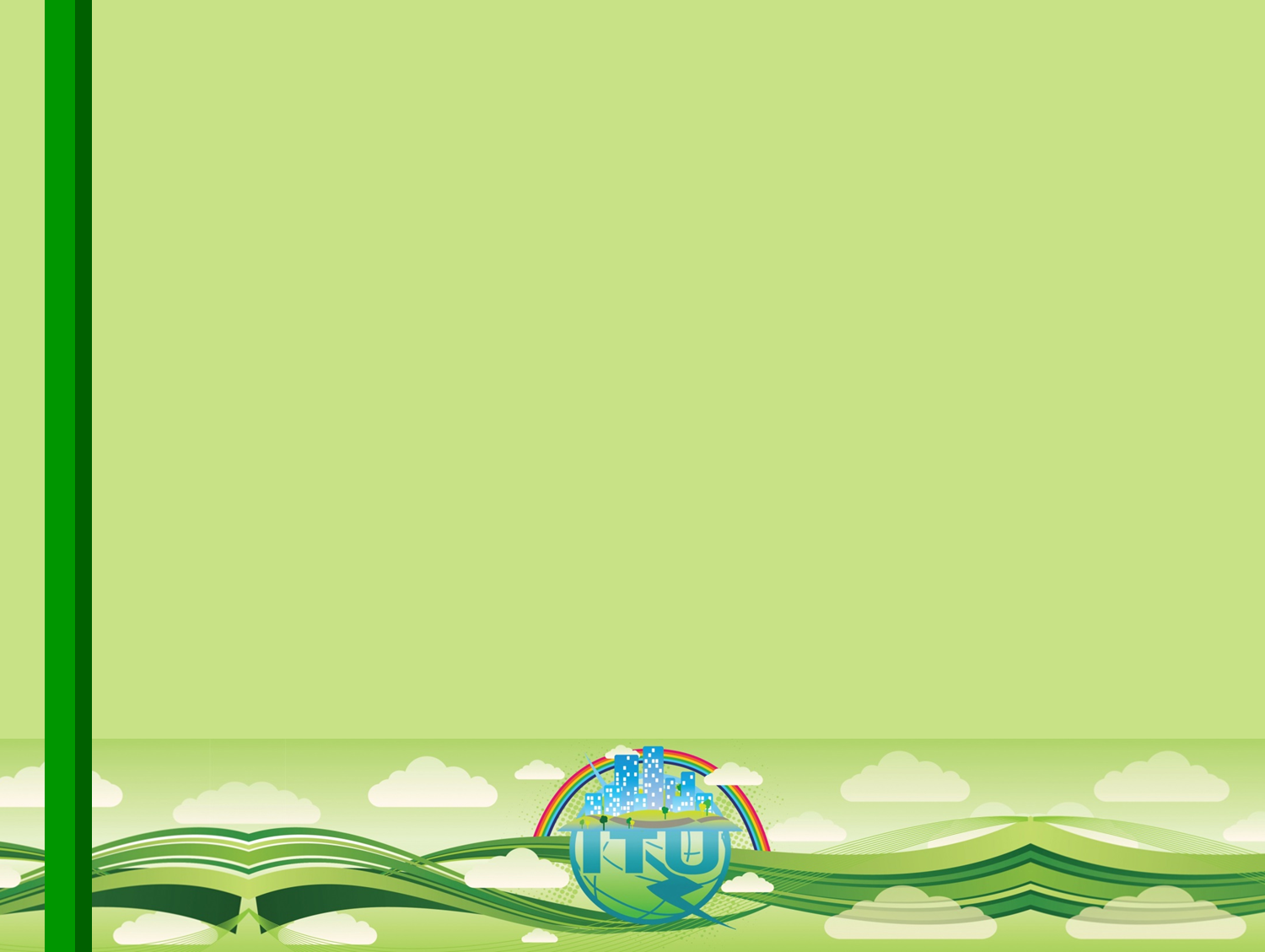 TR1/WG4 Technical report on smart sustainable cities stakeholders
Steps for stakeholders analysis
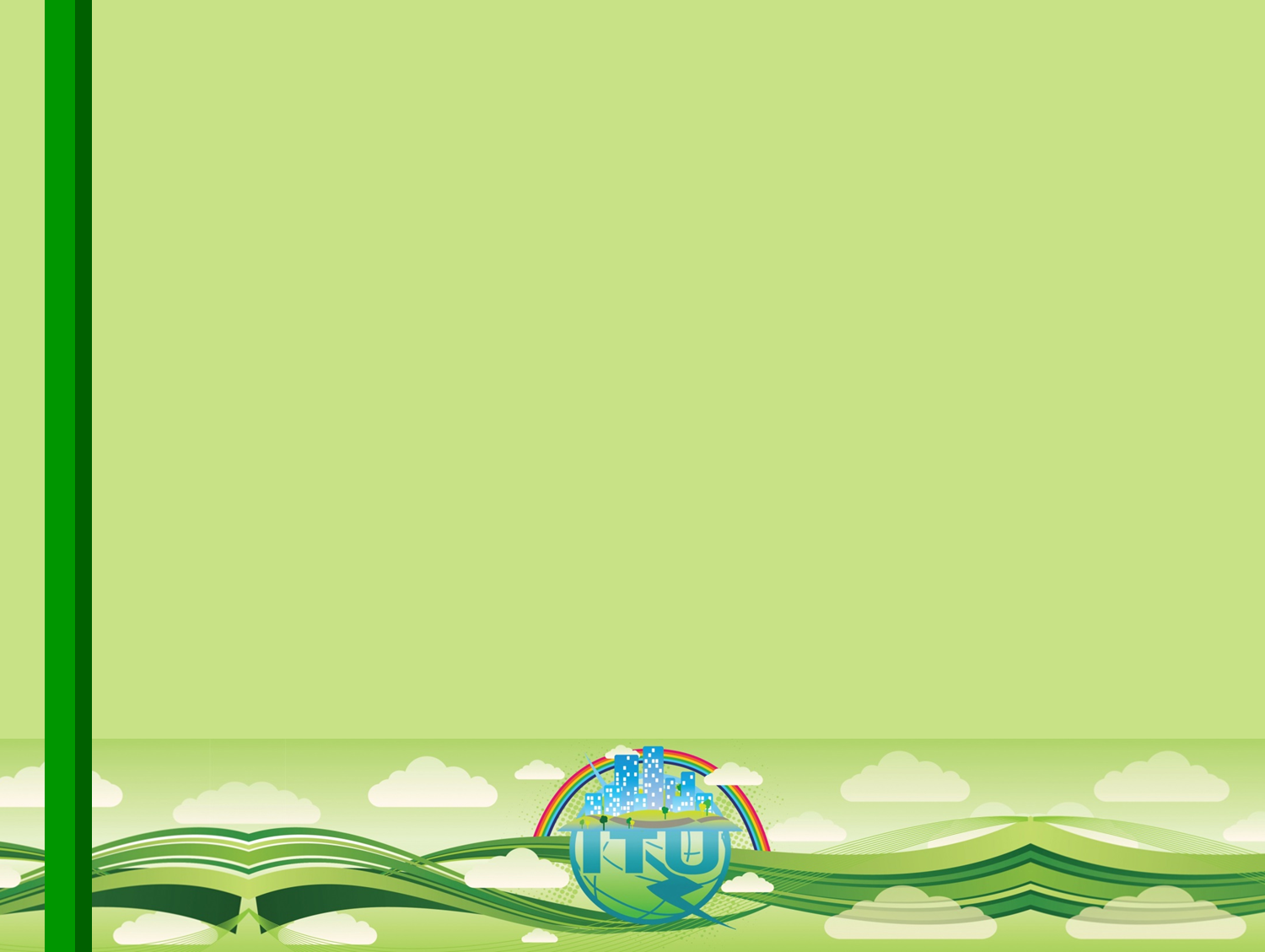 Next steps
A lot has been done …
… but lots more needs to be done
Smart Sustainable Cities are a complex ecosystem 
They need many different technologies and expertises

Are a new and huge challenge to SDOs
No SDO can answer them all and alone

Cooperation among SDOs is a need (and an opportunity)
ITU-T, ISO, IEC, IEEE and CEN-CENELEC-ETSI should join forces and involve other Regional/national bodies too
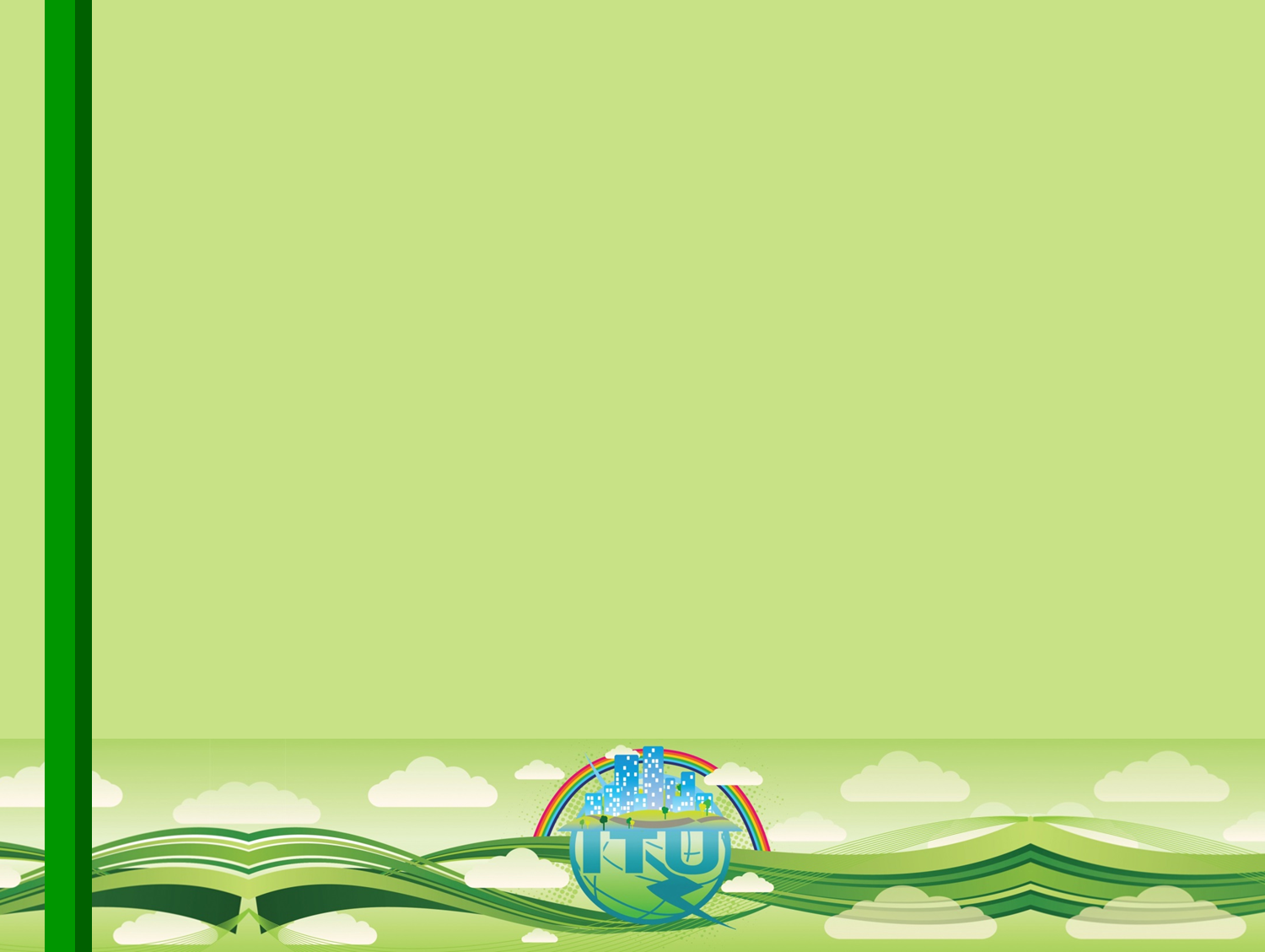 Way forward
Sharing documents and activities
Possible next steps
Sharing results 
To disseminate the outcomes
Sharing drafts
To collect views from other experts
Working together
To develop a real integrated analysis
E-meetings
Several e-meetings held and planned to help advance progress on deliverables
Join the online discussions!
Ideal = joint deliverables
It is possible!
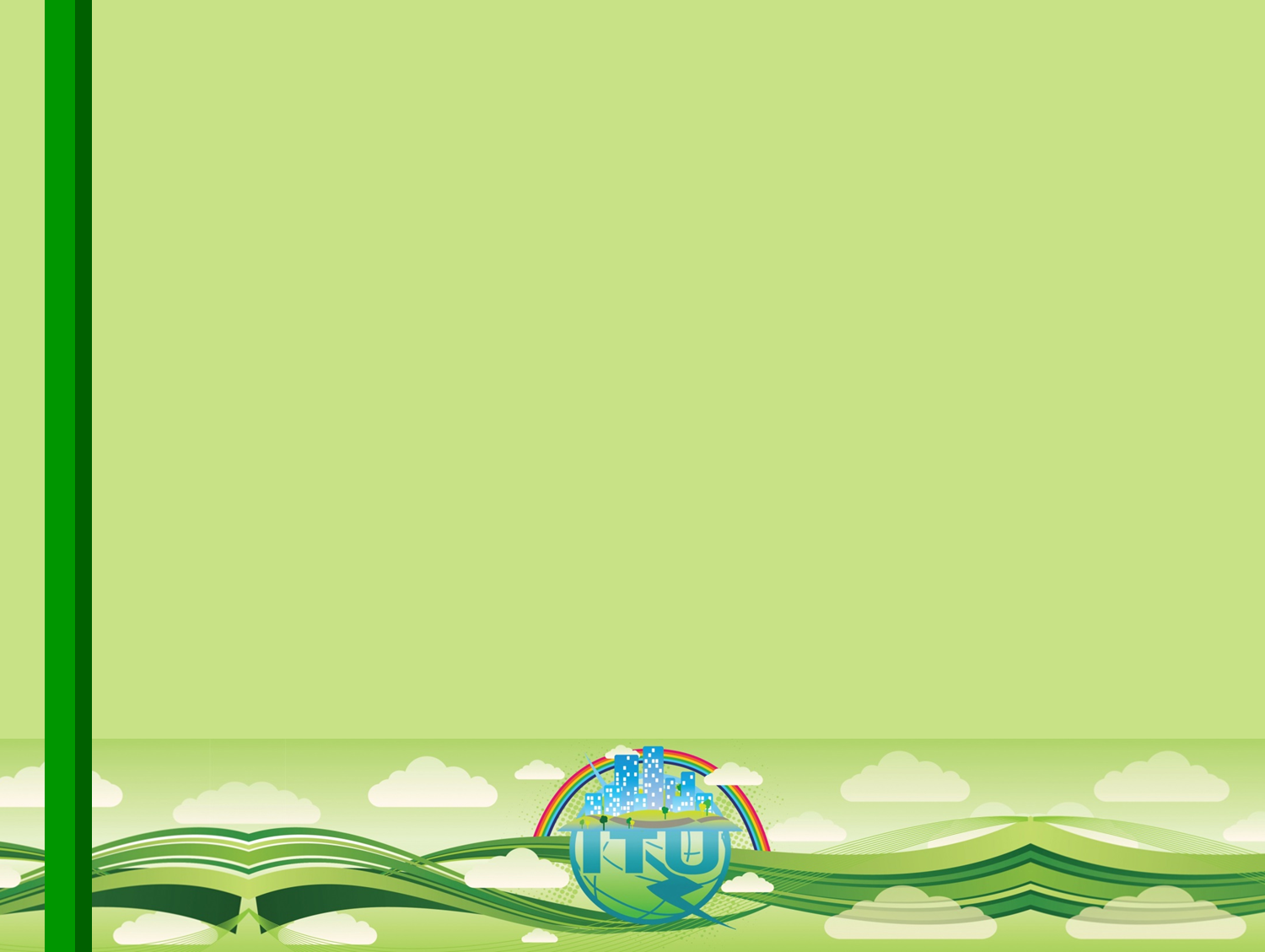 Conclusions
Need to engage new cities & other key stakeholders (such as academic and research institutes, civil society, NGOs, SDOs, and ICT organizations, industry forums and consortia) to participate and contribute.
JOIN US: 7th FG SSC meeting(Kochi, India, 10-12 December 2014)
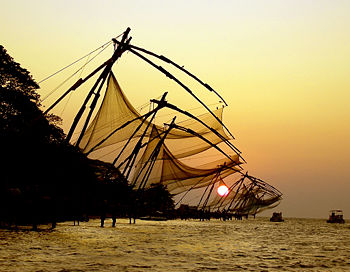 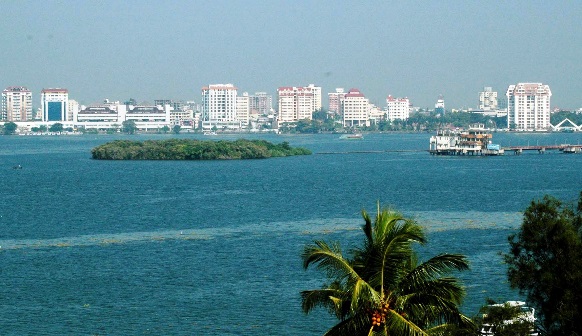 Collaboration and contributions are welcomed.
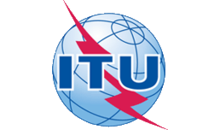 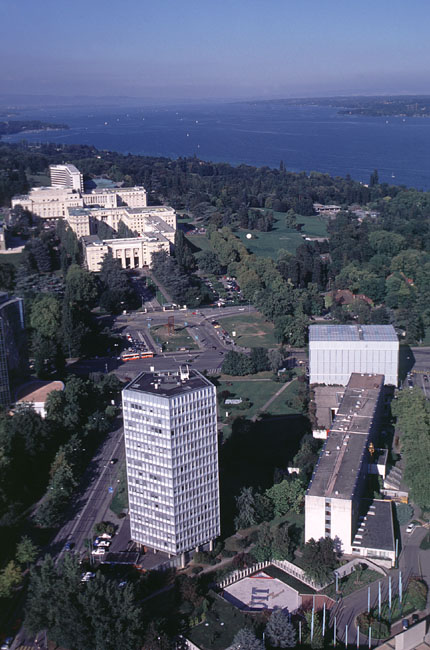 ITU-T and Climate Changeitu.int/ITU-T/climatechange  
Focus Group on Smart Sustainable Citiesitu.int/en/ITU-T/focusgroups/ssc/   
Symposia & Events on ICTs and Climate Changeitu.int/ITU-T/worksem/climatechange
Thank you
tsbfgssc@itu.int
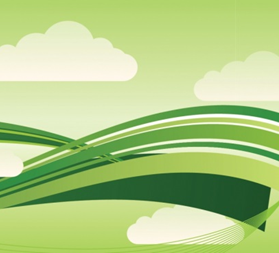 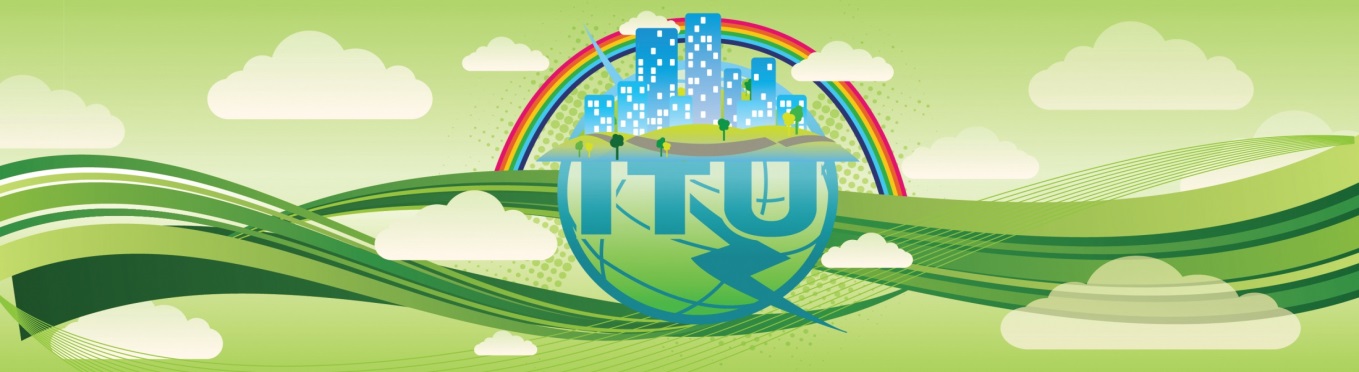 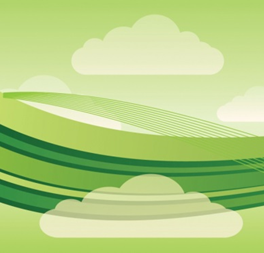